Uncovering the Environment: The Use of Public Access to Environmental Information
Sean Whittaker
University of Dundee
25 March 2019
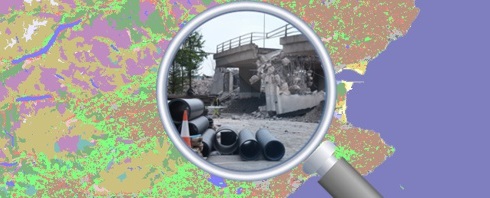 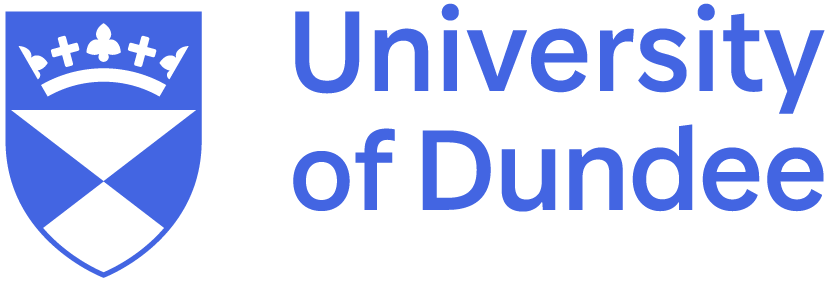 Legislative Framework
Right of Access to Environmental Information
Primary aims of the right
Promoting public participation
Transparency and accountability

Are these aims achieved in practice?
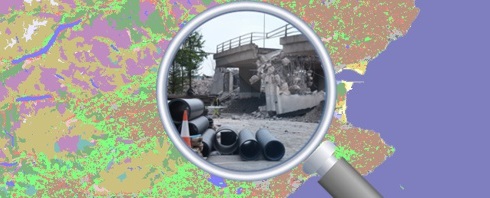 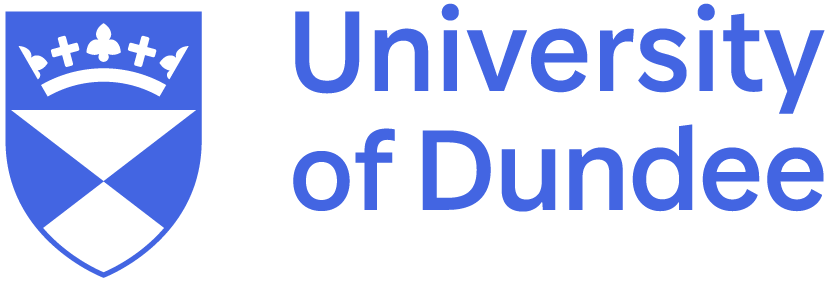 Project’s Aims
Discover nature and scale of how the right is used 

Assess how far the right is meeting its primary aims and if the right is making a difference

Make recommendations for future law and practice
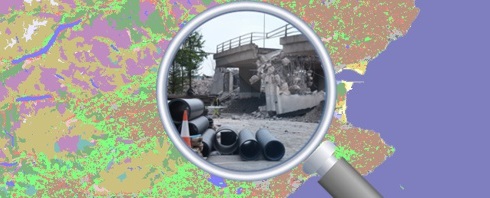 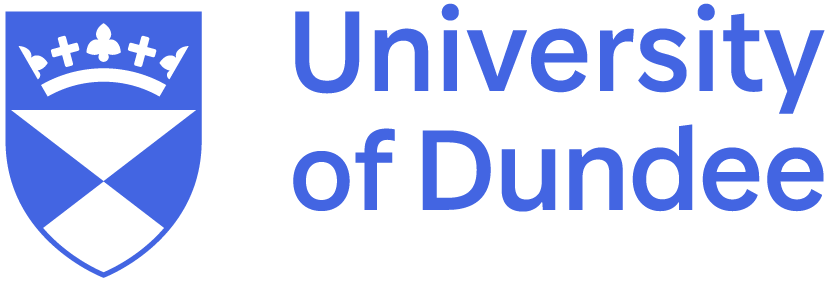 Methodology
Qualitative analysis of requests 

Data sourced from the Scottish Information Commissioner, Scottish Natural Heritage and Scottish Environment Protection Agency

Surveys and interviews with members of the public and public authorities
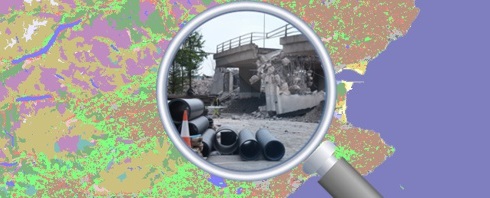 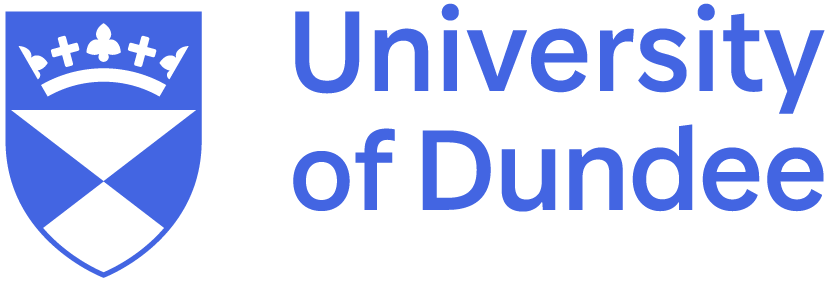 Emerging Findings
Motives for using the right and their impact

The role of proactively disclosed environmental information
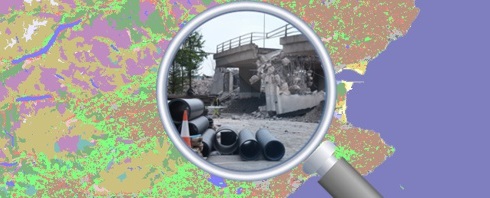 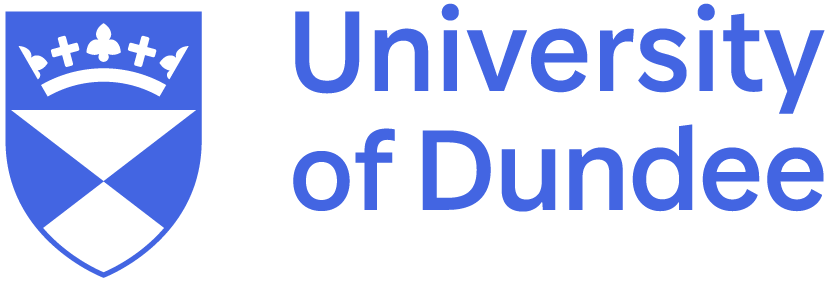 Emerging Findings
Partial disclosure: limited use to users

Users see limited opportunities to participate and limited impact of using right

Limited number of users challenging the decisions of Scottish public authorities
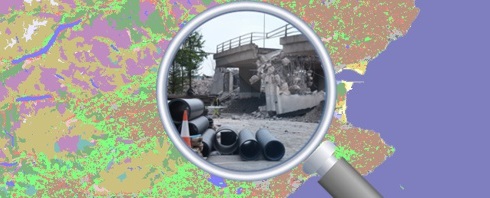 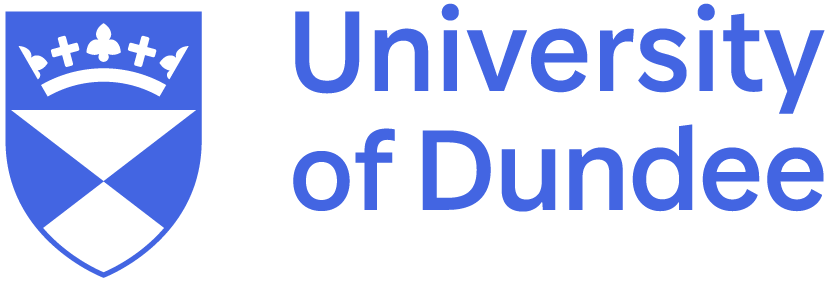 Conclusion
https://sites.dundee.ac.uk/envinfo/

s.x.whittaker@dundee.ac.uk

Project Team: Professor Colin Reid			ESRC: ES/P010067/1
                          Dr Jonathan Mendel
                          Dr Sean Whittaker
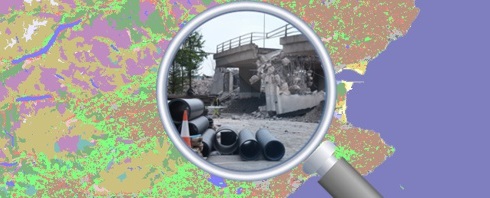 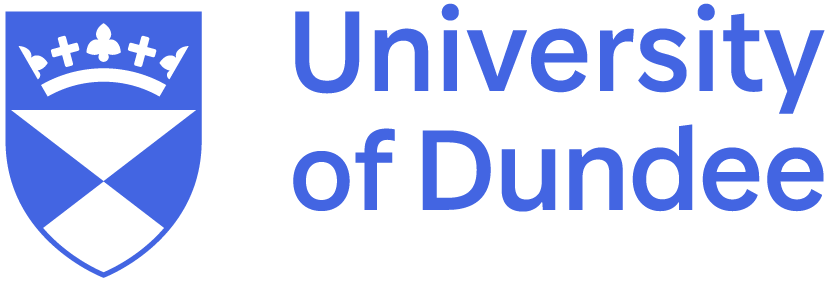